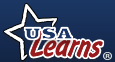 Ready for the Interview
N-400 Part 12: Additional Information About You: Civic Responsibility
Listen to the USCIS Examiner
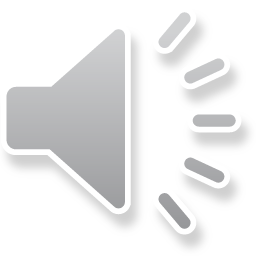 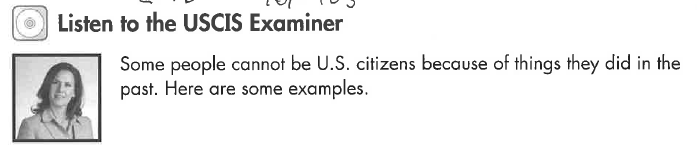 Key Vocab:
The past: before, not now
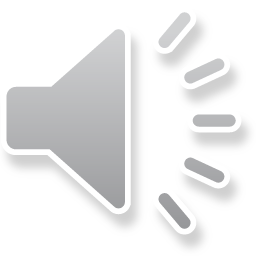 Claim to Be a US Citizen
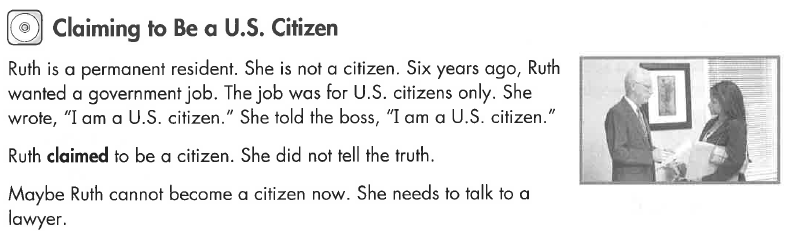 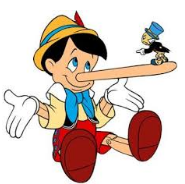 Key Vocab:
Claim: to lie, to say you are something but you are not.
Registering to Vote
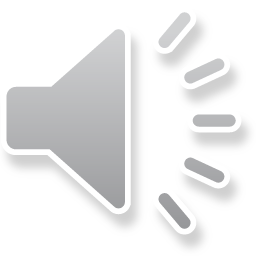 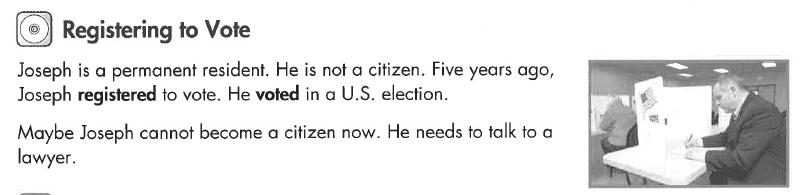 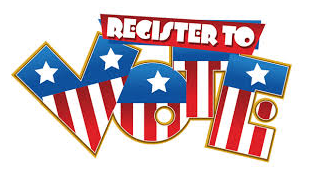 Key Vocab:
Register to vote
What About you?
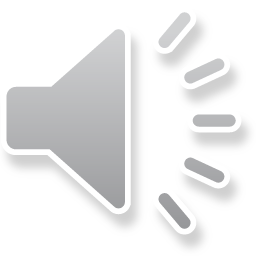 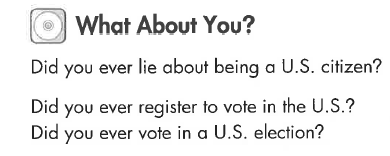 No, never
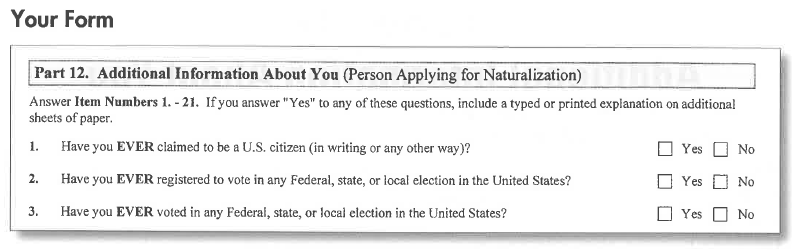 Title of Nobility
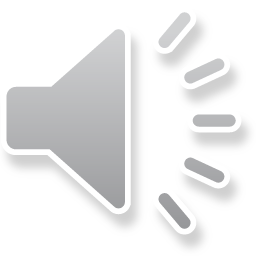 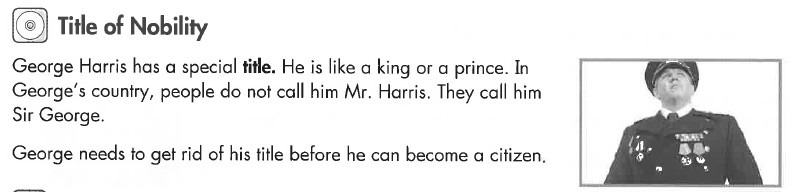 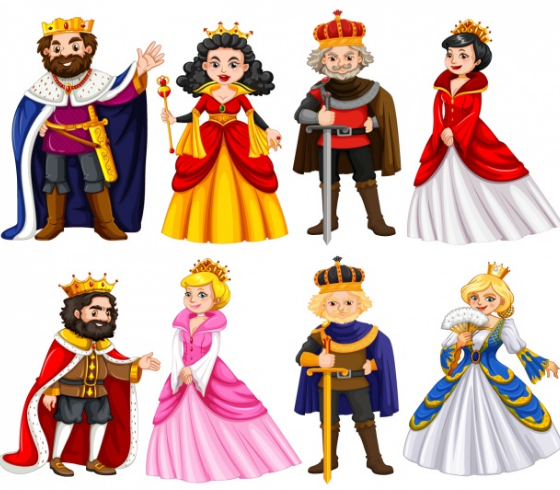 Key Vocab:
Title of nobility
Get rid of: lose, drop, eliminate
Mentally Ill
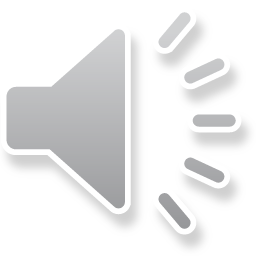 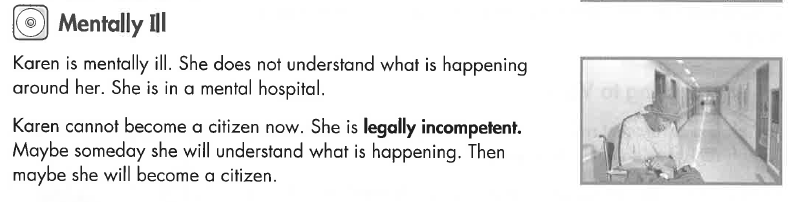 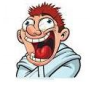 Key Vocab:
Mentally ill.
Legally incompetent: court appoints a guardian to make legal decisions
What About you?
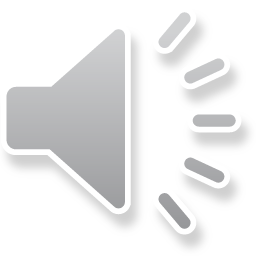 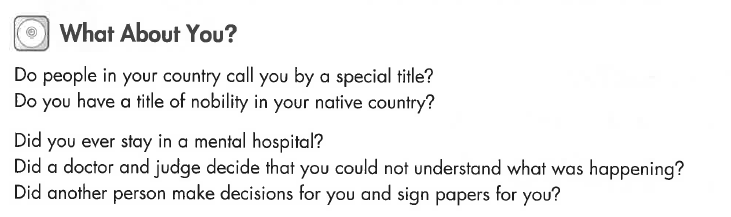 No, never
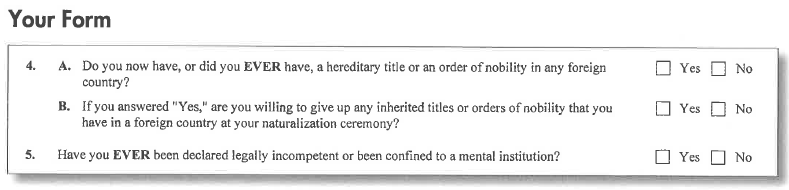 Failure to Pay Taxes
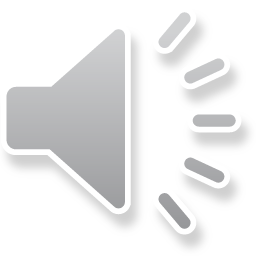 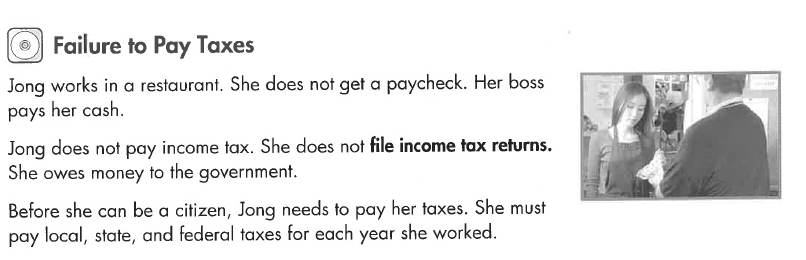 Key Vocab:
Fail to pay taxes: did not pay taxes
Owe money: must pay money
Claim to be a Nonresident
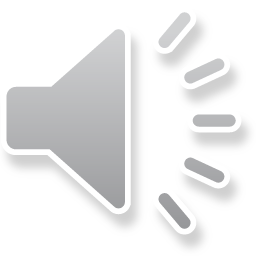 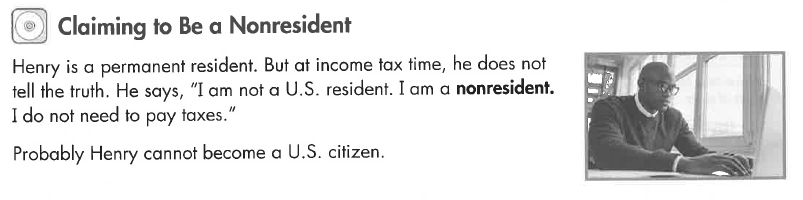 Key Vocab:
Nonresident: does not live in the US
What About you?
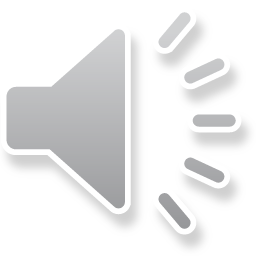 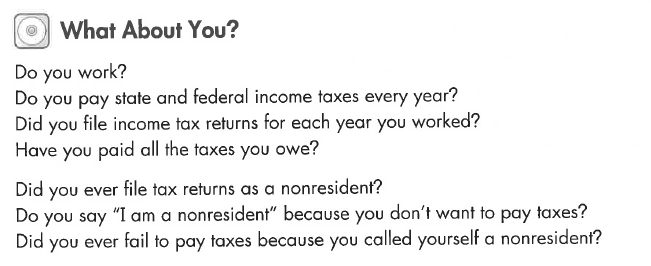 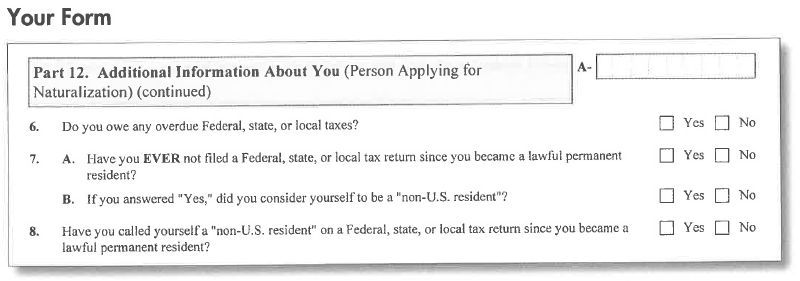 Listen to Hai
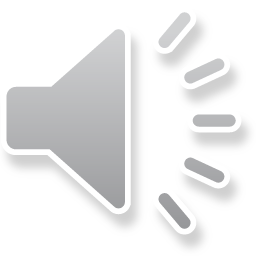 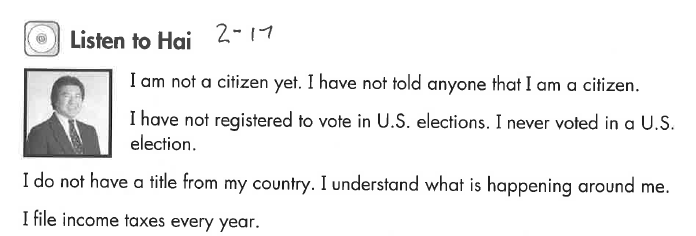 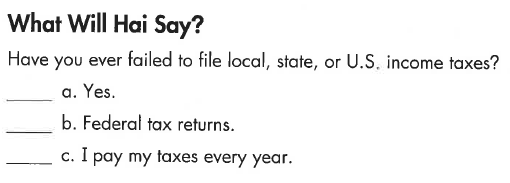 Hai’s Interview
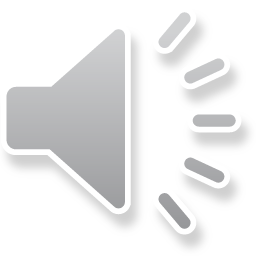 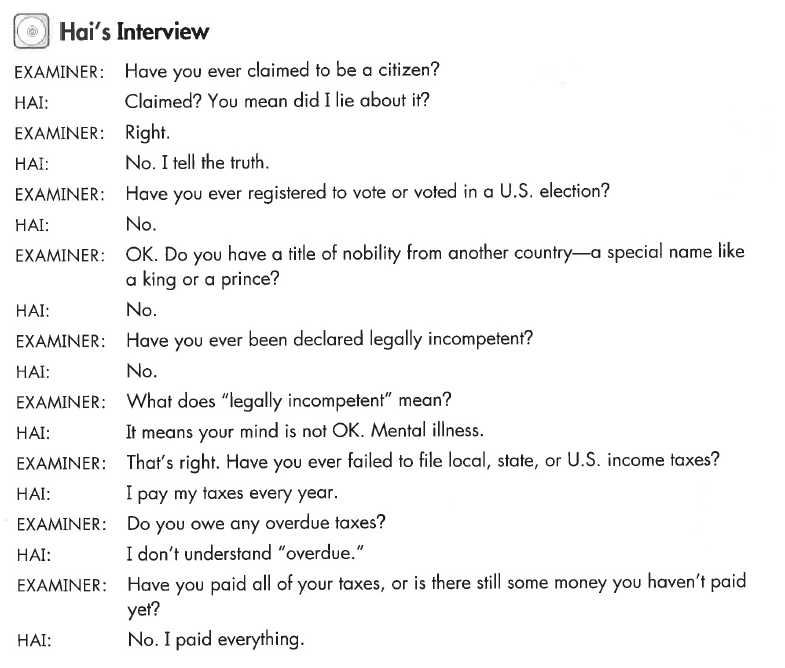